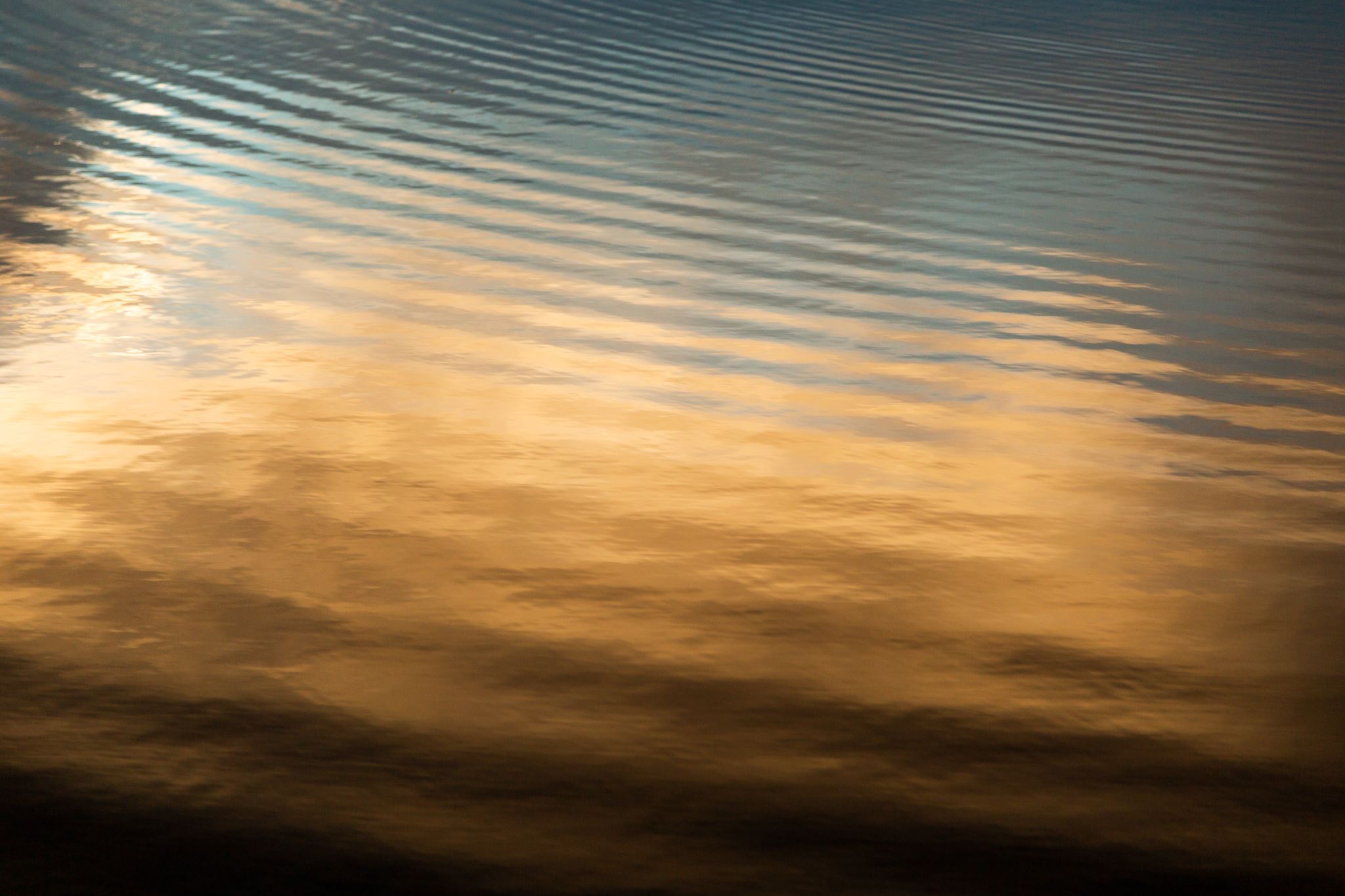 Ανθρώπινα δικαιώματα
Ο άνθρωπος αναζητά δικαιώματα – ο ένας από τον άλλον – και συχνά ξεχνάει ότι σε κάθε δικαίωμά μας αντιστοιχεί και ένα καθήκον.
1. Ισότητα των φύλων
Το άρθρο 4 παρ. 2 του Συντάγματος αναφέρεται στους Έλληνες και τις Ελληνίδες: Πρόσωπα που έχουν την ελληνική ιθαγένεια.
Ισότητα ανδρών και γυναικών = ισότητα δικαιωμάτων και υποχρεώσεων
Ισότητα δημιουργική: υποχρεώνει στην εξάλειψη δυσμενών εξαιρέσεων, αλλά και στην επέκταση ευνοϊκών ρυθμίσεων που ισχύουν και για το άλλο φύλο.
Οι αποκλίσεις από την αρχή της ισότητας των φύλων πρέπει να δικαιολογούνται και να είναι αναγκαίες και πρόσφορες για την επίτευξη του επιδιωκόμενου σκοπού.
Παραδείγματα από τη νομολογία των δικαστηρίων για το αν οι ποσοτικοί περιορισμοί υπό τη μορφή ποσοστώσεων στην είσοδο των γυναικών στις Σχολές Αστυφυλάκων και Αξιωματικών της Ελληνικής Αστυνομίας  ή στο Πυροσβεστικό Σώμα ή στη Δημοτική Αστυνομία είναι σύμφωνοι ή όχι με την αρχή της ισότητας.
Αντιστρόφως, η λήψη θετικών μέτρων δεν συνιστά απόκλιση από την αρχή της ισότητας των φύλων, αλλά αποκαθιστούν την ισότητα: λ.χ. δεν επιτρέπεται οι γυναίκες υποψήφιοι να είναι λιγότερες από το 1/3 του συνόλου των υποψηφίων δημοτικών συμβούλων, αλλιώς η δήλωση καταρτίσεως των συνδυασμών απορρίπτεται.
Διατάξεις νόμων που τυχόν προβλέπουν δυσμενείς διακρίσεις στην επαγγελματική δραστηριότητα των γυναικών εξαιτίας της εγκυμοσύνης ή της μητρότητας αντίκεινται στην αρχή της ισότητας των φύλων.
Διάταξη με την οποία προβλέφθηκε οικογενειακό επίδομα σε εργαζομένους (στα ΚΤΕΛ) για κάθε θήλυ άγαμο τέκνο, αλλά όχι για άρρεν τέκνο κρίθηκε αντίθετη προς την αρχή της ισότητας των φύλων.
Η διάκριση ως προς την υποχρέωση εκπλήρωσης της στρατιωτικής θητείας ανδρών και όχι γυναικών, ως προϋπόθεση για την πρόσβαση στις δημόσιες θέσεις έχει κριθεί σύμφωνη με την αρχή της ισότητας.
Άδεια ανατροφής τέκνου και στον πατέρα (περίπτωση δικαστικών λειτουργών).
Η ίση μεταχείριση ανδρών και γυναικών επιβάλλεται και στα συνταξιοδοτικά θέματα – προϋποθέσεις στοιχειοθέτησης συνταξιοδοτικού δικαιώματος.